DUNE Cryogenic Optical Links

Dave Christian (FNAL)
Andy Liu (SMU)
Alan Prosser (FNAL)
Jingbo Ye (SMU)

March 17, 2021
1
Introduction
Initial testing has so far failed to produce an SFP+ module (either Tx channel or Rx channel) 
 that functions suitably when tested in LN2.

There is some indication that electronic issues are behind at least some of the failures.

Therefore, we propose to construct test hardware with selected components to try to 
 identify the sources of failures and to identify suitable components out of which a 
 custom CryoLink component might be produced. 

FNAL will start with DFB-equipped TOSAs (modules with these performed best last week)
 and laser drivers suitable for driving those TOSAs.

We are working with Southern Methodist University (Versatile Link partners) who add
 valued knowledge and experience in this effort.
2
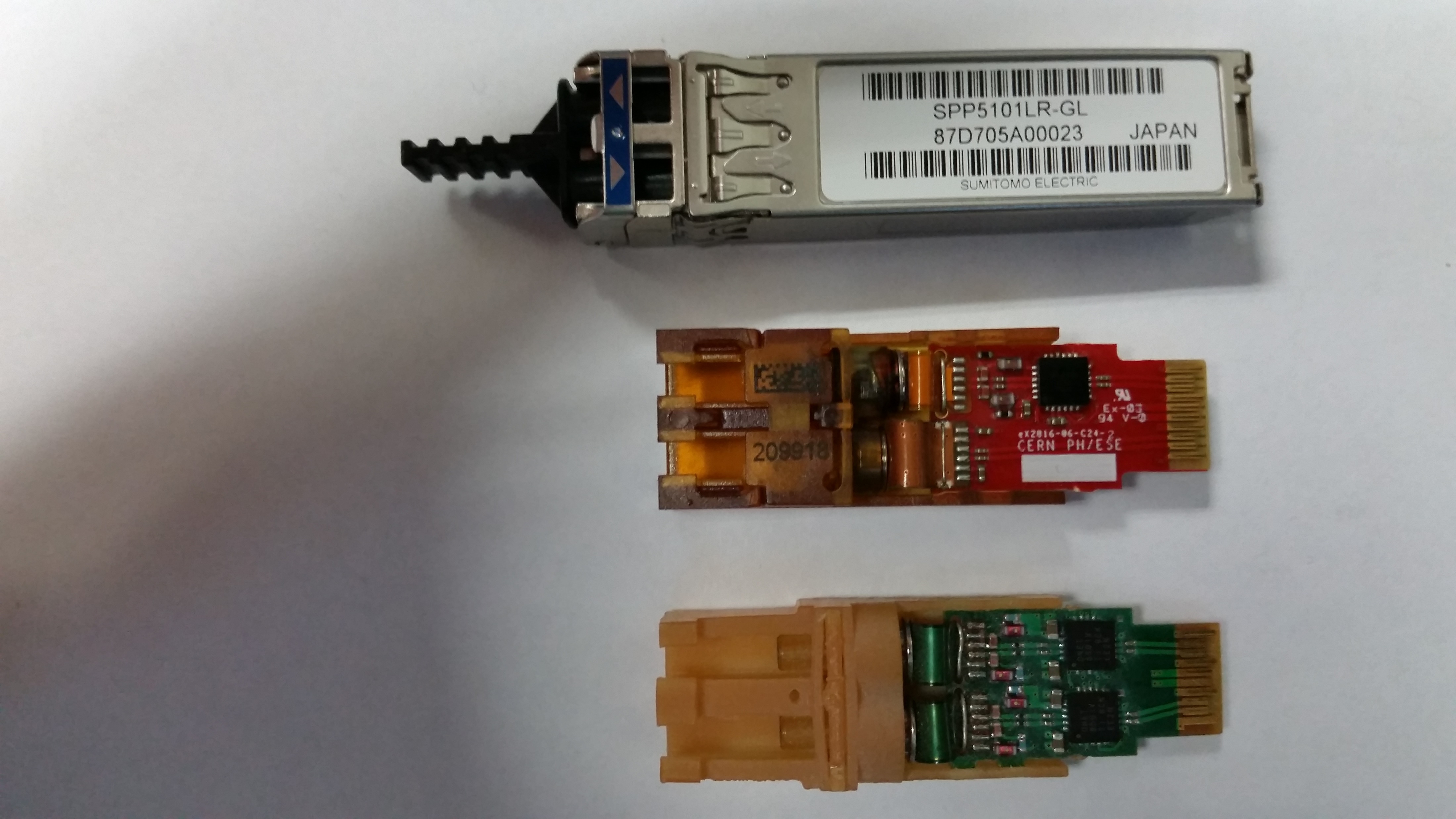 COTS SFP+
GBLD:GigaBit Laser Driver

GBTIA:
GigaBit TransImpedance
Amplifier

TOSA:
Transmitter Optical SubAssembly

ROSA:Receiver Optical SubAssembly
Flexible Circuits
TOSA
GBLD
(Laser Driver ASIC)
Versatile Link VTRx
Transceiver
Tx Connection (LC)
Rx Connection (LC)
GBLDs
ROSA (GBTIA Inside)
Flexible Circuits
TOSAs
Versatile Link VTTx
Twin Transmitter
Tx Connection (LC)
Tx Connection (LC)
3
Tx Channel (side view with flexible circuit 
 allowed to be free)
TOSA
Latching design
 may be 
 needed
Edge Connector Traces
Laser Driver
Discretes
Flexible Circuit
Printed Circuit Board
Solder (SMT Connection)
Strain relief for flexible circuit on each
 channel?
Rx Channel (side view with flexible circuit 
 allowed to be free)
ROSA
MicroController Unit (MCU)
Latching design
 may be 
 needed
Edge Connector Traces
Limiting Amplifier
Discretes
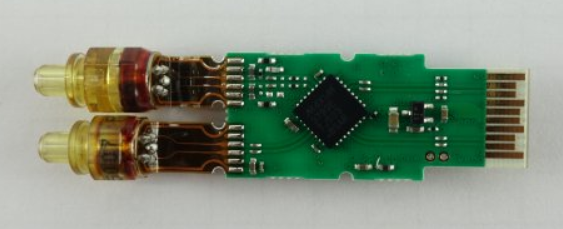 Flexible Circuit
Printed Circuit Board
Solder (SMT Connection)
4
Simple Evaluation Board for Analog Devices ADN2526 Laser Diode Driver
Electrical Tests
All components will be
 tested in LN2.

Power, configuration, 
 electrical excitation, and
 electrical diagnostics
  will be outside the dewar
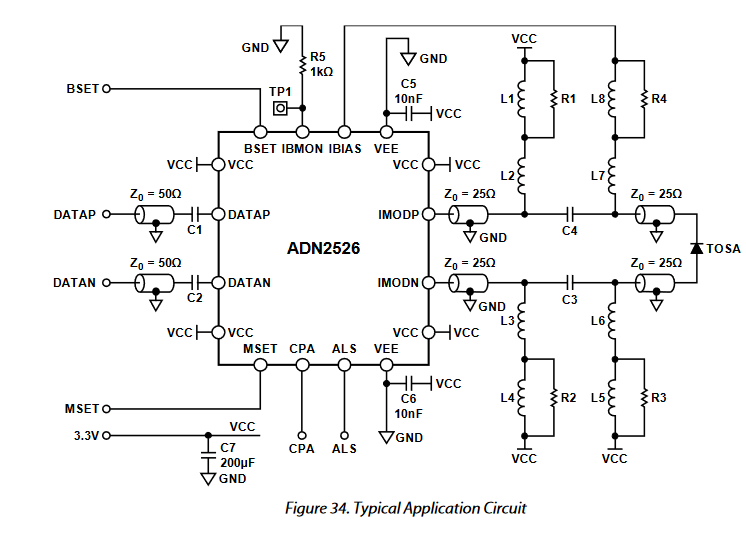 Vibias_adj
SMA pair
SMA pair
Vimod_adj
Leave Cross Point Adjust and Automatic Laser Shutdown unconnected (50% cross point, laser enabled)
5
Simple Evaluation Board for Analog Devices ADN2526 Laser Diode Driver
Optical Tests
All components will be
 tested in LN2.

Power, configuration, 
 electrical excitation, and
 optical receiver will be
 outside the dewar
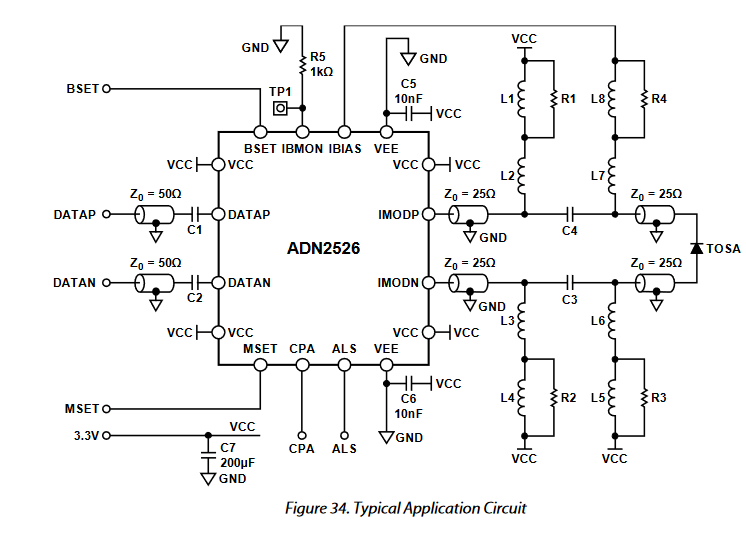 Vibias_adj
TOSA Coupled to 
Single Mode Fiber or 
MultiMode Fiber
SMA pair
Vimod_adj
Leave Cross Point Adjust and Automatic Laser Shutdown unconnected (50% cross point, laser enabled)
6
Texas Instruments ONET1151L Laser Diode Driver
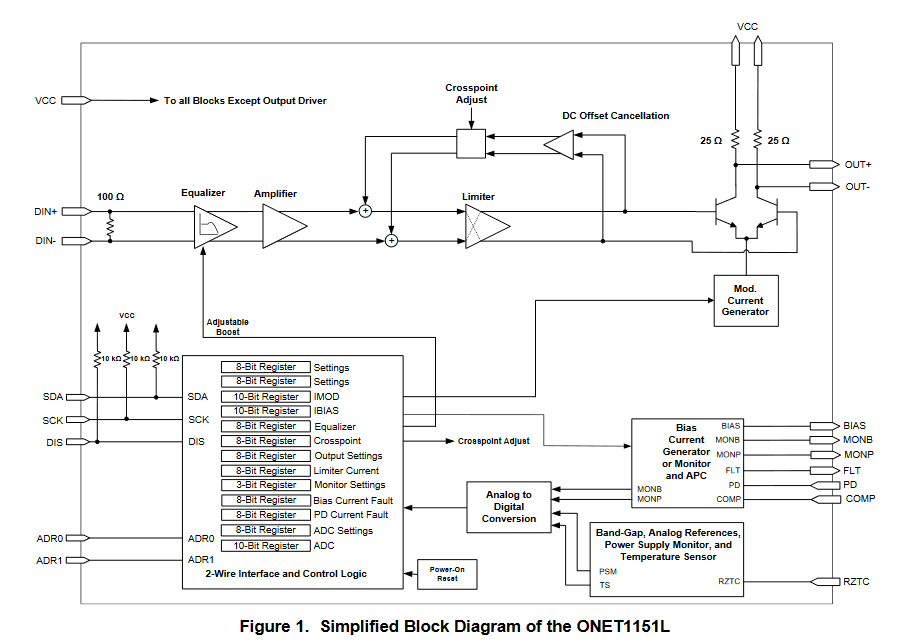 7
Texas Instruments ONET1151L PAB Test Circuit Proposal (Stage 1)
Optical Tests
All components will be
 tested in LN2.

Power, configuration (I2C
 dongle), electrical excitation, 
 electrical monitoring, and
 optical receiver will be
 outside the dewar
Interface
To
I2C Dongle
Outside
Dewar
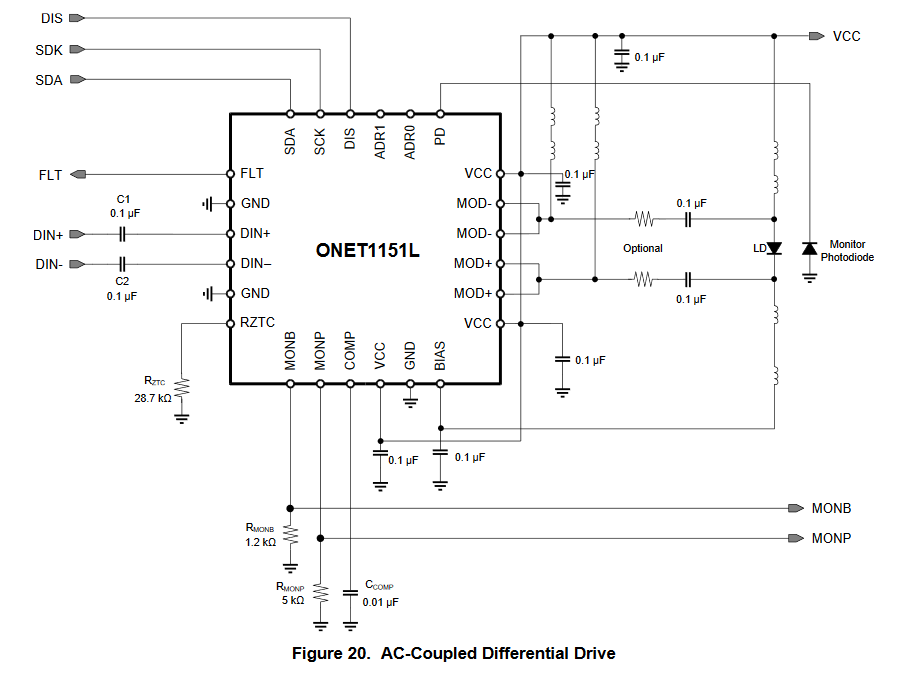 SMA pair
TOSA Coupled to 
Single Mode Fiber or 
MultiMode Fiber
SMA
SMA
Leave DIS unconnected (laser enabled)
8
Texas Instruments ONET1151L PAB Test Circuit Proposal (Stage 2)
All components will be
 tested in LN2.

Power, electrical excitation, and
 and optical receiver will be 
 outside the dewar. FPGA to
 configure laser driver will be in
 the dewar.
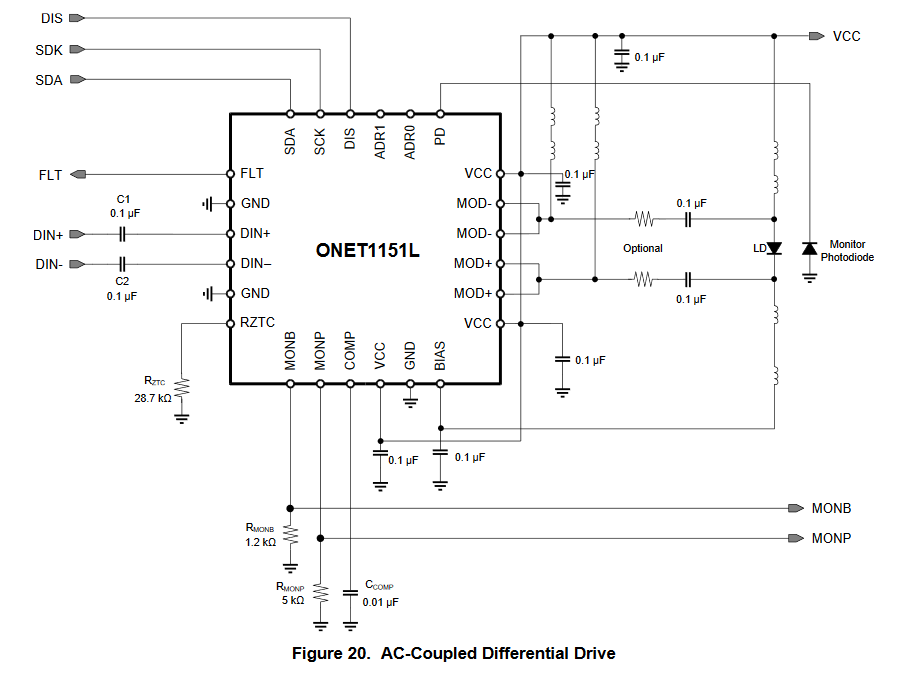 Interface
To
CryoFPGA
SMA pair
TOSA Coupled to 
Single Mode Fiber or 
MultiMode Fiber
Interface
To
CryoFPGA
9
Summary
FNAL and SMU will jointly investigate technologies out of which suitable CryoLink (CL)
 transmitter and receiver channels may be developed.

SMU will test TOSAs and ROSAs (including VCSEL-based TOSAs).

SMU has earlier experience with LOCld (custom laser driver) and Cyclone III FPGA in
 LN2.

FNAL and SMU will jointly develop custom CL Tx/Rx as necessary (if COTS modules
 cannot be verified in LN2).
10